Unit 3.1: Gender analysis for adaptation
Gender in Adaptation Planning for the Agriculture Sectors
Training Workshop
[Name of presenter]
[Date]
[Speaker Notes: Note to trainer: See Unit 3.1 in the Guide for Trainers for ideas for a session on incorporating a strong gender analysis into adaptation planning for the agriculture sectors.]
Learning outcomes
What is gender analysis?
Gender analysis is a systematic attempt to identify gender inequalities, their causes and how they are linked to the goals of a policy or plan.
Sheds light on how inequitable social, economic and political structures and unequal power relations rise to discrimination, subordination and exclusion.
Clarifies how women and men’s gender, age, ethnicity, culture, etc. contribute to who they are and how they operate in the world.
Identifies men’s and women’s different knowledge, experience, needs, challenges, roles, responsibilities in relation to adaptation options.
[Speaker Notes: Note to trainer: Before defining gender analysis, you may want to ask the participants: Who here has been involved in some sort of gender analysis or drawn on gender analysis for their work? Can anyone tell us what gender analysis is, or what you think it is?]
Gender issues to consider in gender analysis for adaptation in agriculture
Gender roles define how women and men “should” act and are linked to the gender division of labour, as well as differences in needs, knowledge and priorities
Discrimination of women leads to devaluing of “women’s work”
Gender roles and gender-based discrimination give rise to gender gaps in
Labour (including time use)
Access to and control over productive resources
Information (including access to services)
Decision-making (household and public sphere)
Participation
Benefit sharing
Why incorporate gender analysis in adaptation planning?
Gender analysis outputs inform adaptation planning in agriculture
When to conduct gender analysis
Information gathering to collect and assess accurate information and inform policy programming design, baseline.

Design and implementation to include gender concerns in adaptation activities, and inform identification, selection of beneficiaries, partners.

Monitoring and evaluation of adaptation plans, including positive, negative effects on women/men.
What resources needed?
Gender analysis framework 
Resource person(s)
Financial, other resources
Access to secondary data
Access to qualitative data as well as quantitative
Expertise to collect primary data if needed
Sources of information for a national-level gender analysis
National policies
National gender strategies
Legislation
Government studies/data
Research institutes
INGOs/NGOs
Other
World Bank Database
OECD Social Institutions and Gender Index (SIGI) 
UNDP’s Human Development Index (HDI)
UNDP‘s Gender Inequality Index (GDI)
FAO Gender and Land Rights Database.
Key gender analysis questions
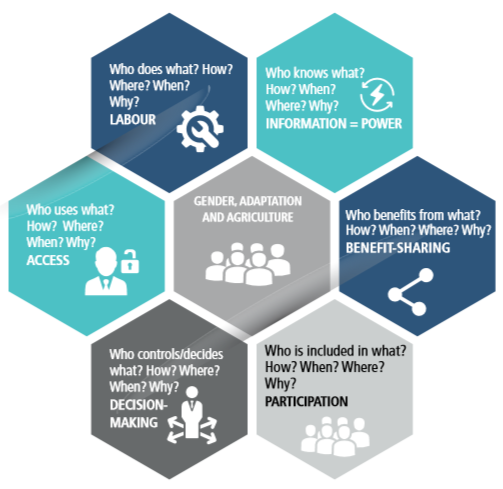